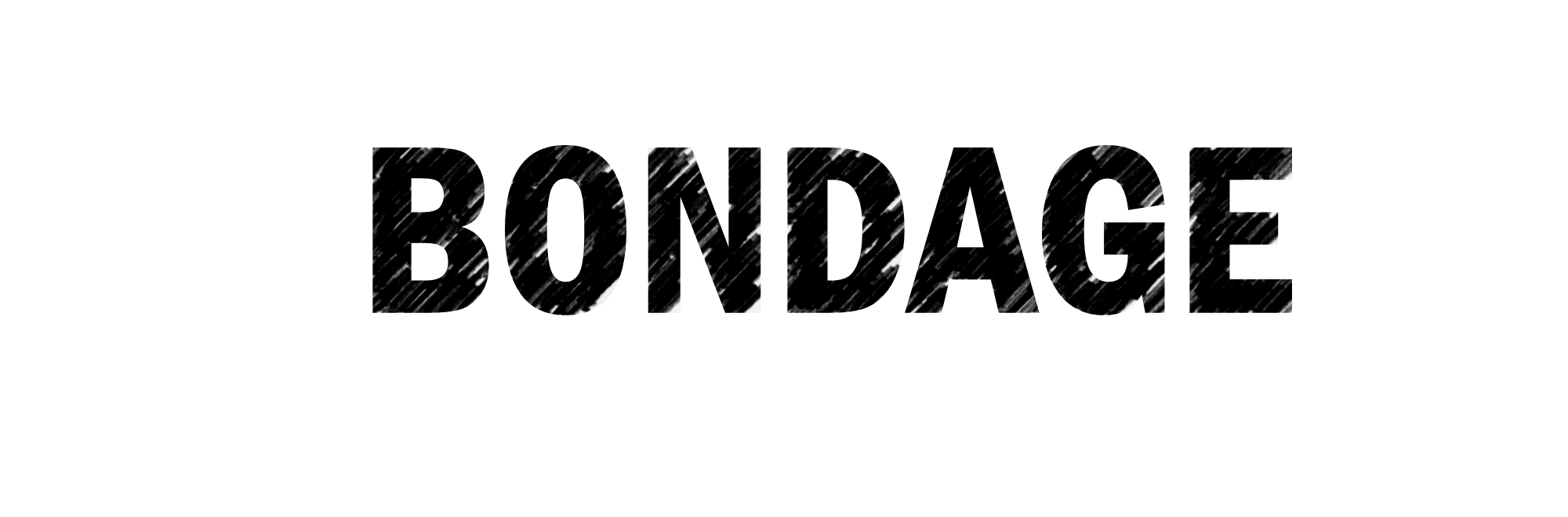 FREEDOM FROM
THE GOD OF SECOND CHANCE
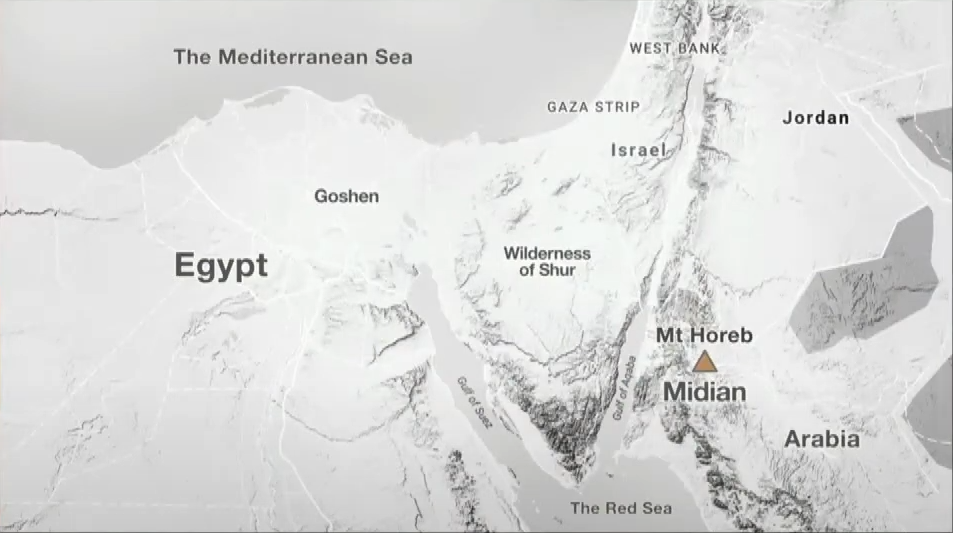 THE COMMUNICATION
OF GOD
THE COMMUNICATION OF GOD
A MANIFESTATION
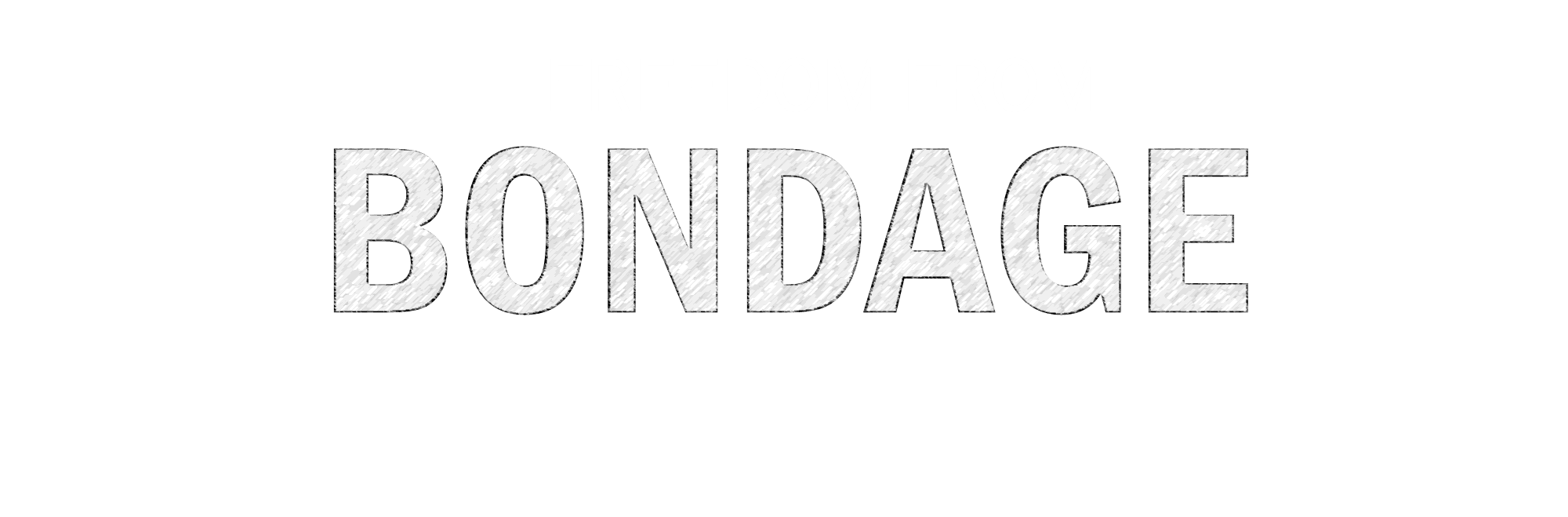 THE COMMUNICATION OF GOD
A MESSAGE
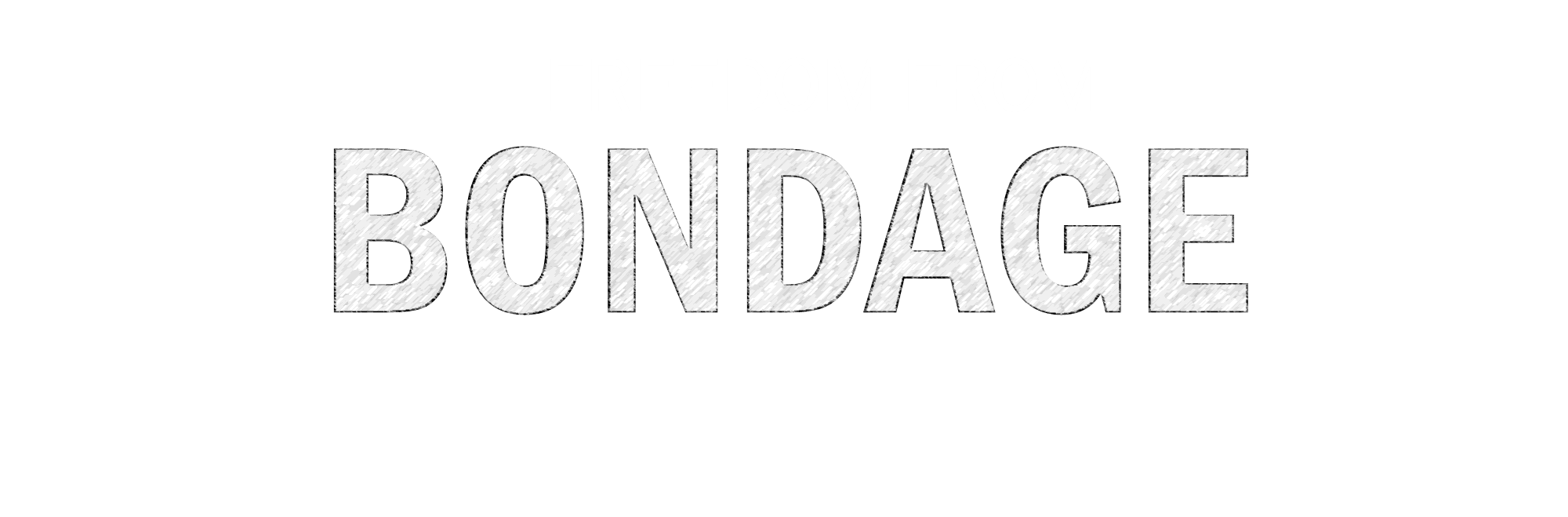 THE COMPASSION
OF GOD
THE COMPASSION OF GOD
HE IS OMNISCIENT
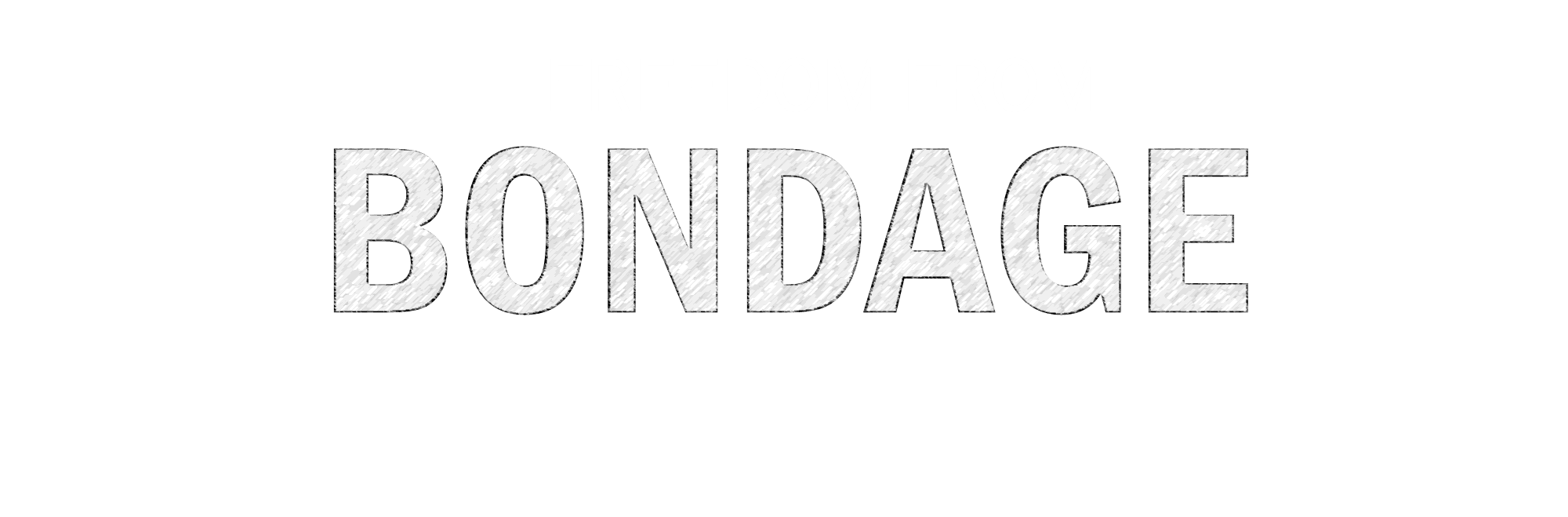 THE COMPASSION OF GOD
HE IS OMNIPOTENT
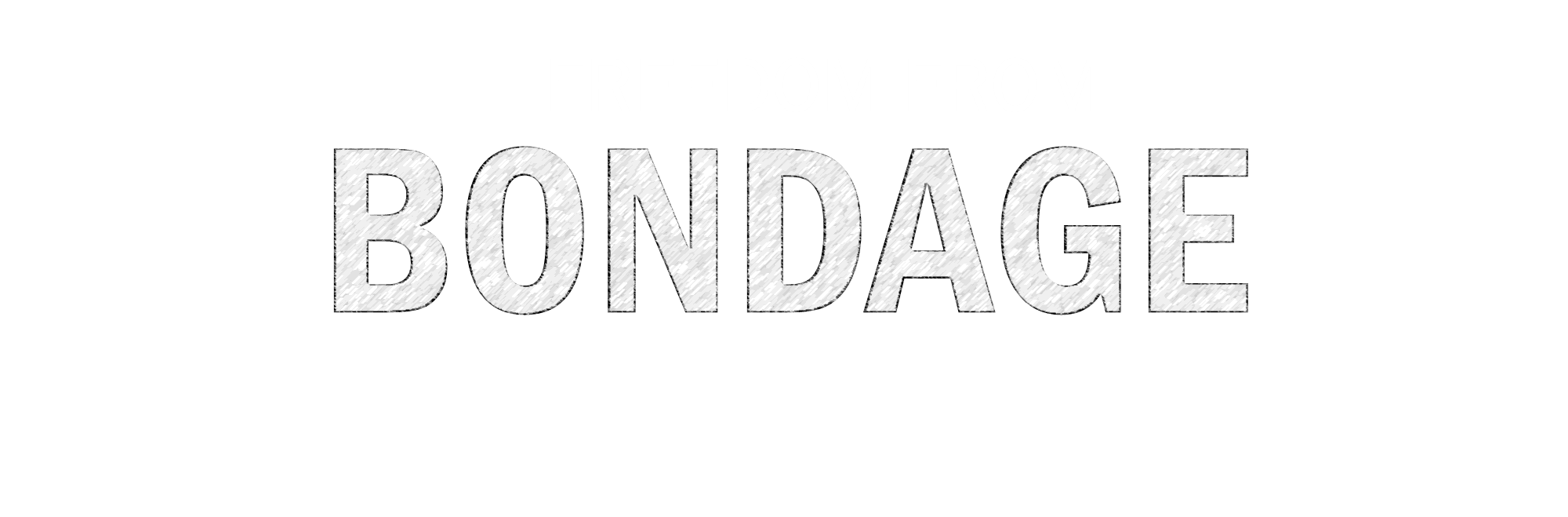 THE COMMISSION
OF GOD
THE COMMISSION OF GOD
GOD’S PLAN
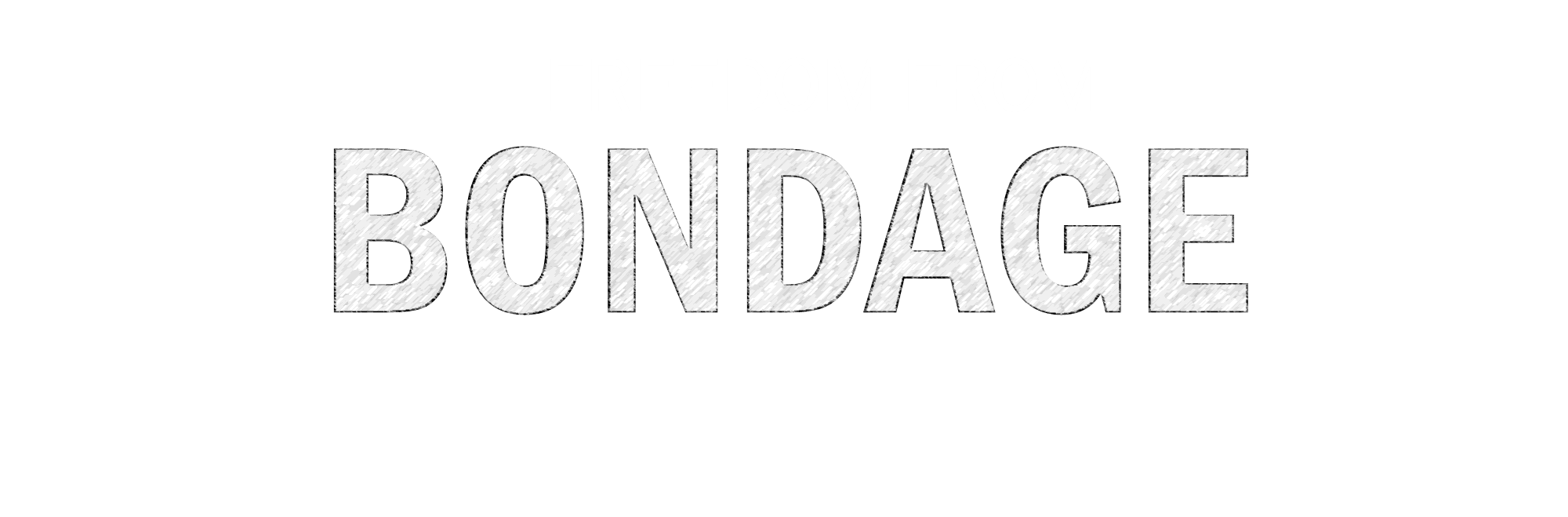 “God does not call the qualified; He qualifies the called.”
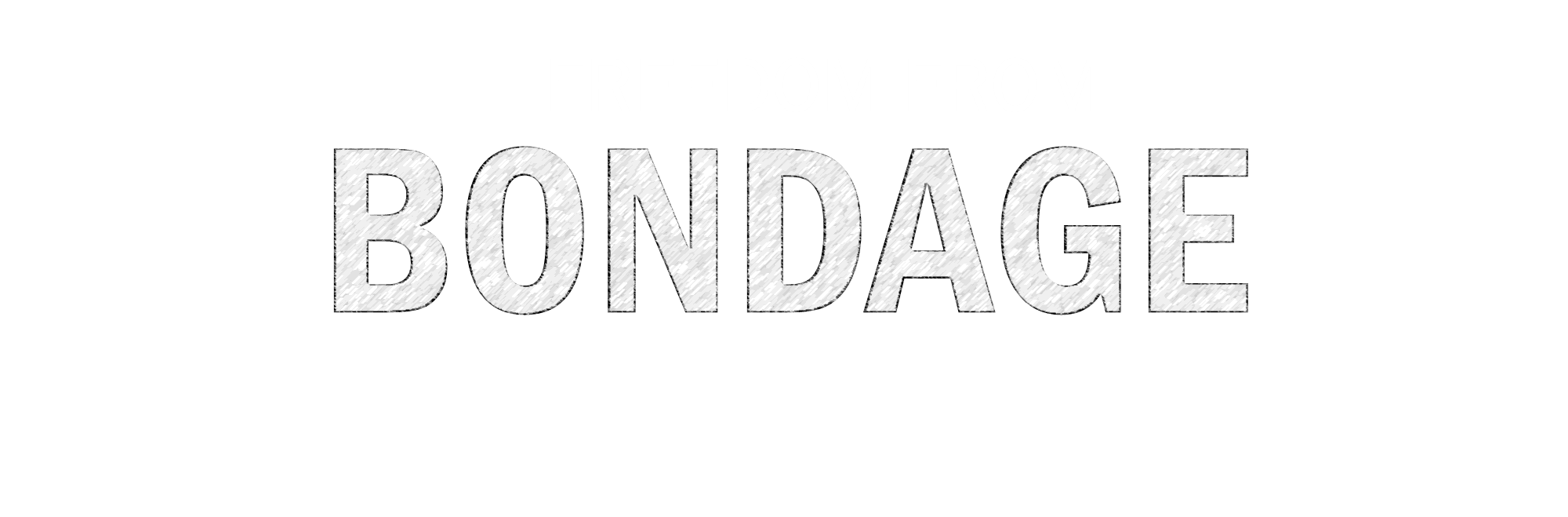 THE COMMISSION OF GOD
MOSES’ PLEA
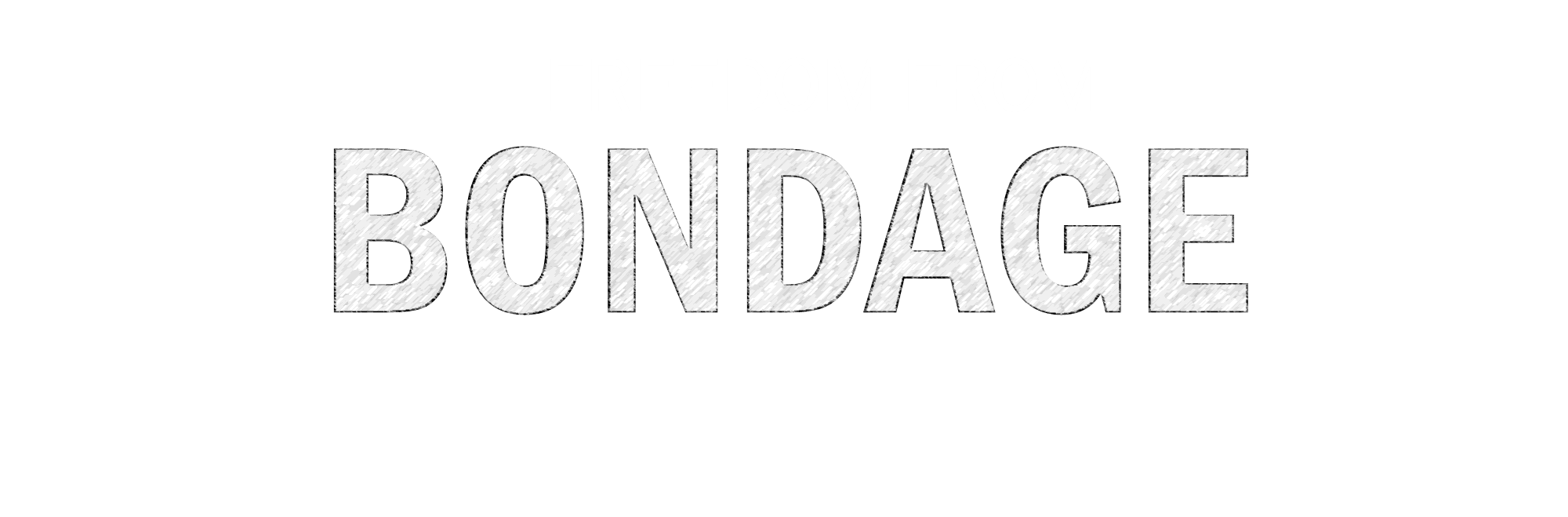 THE COMMISSION OF GOD
GOD’S PROMISE
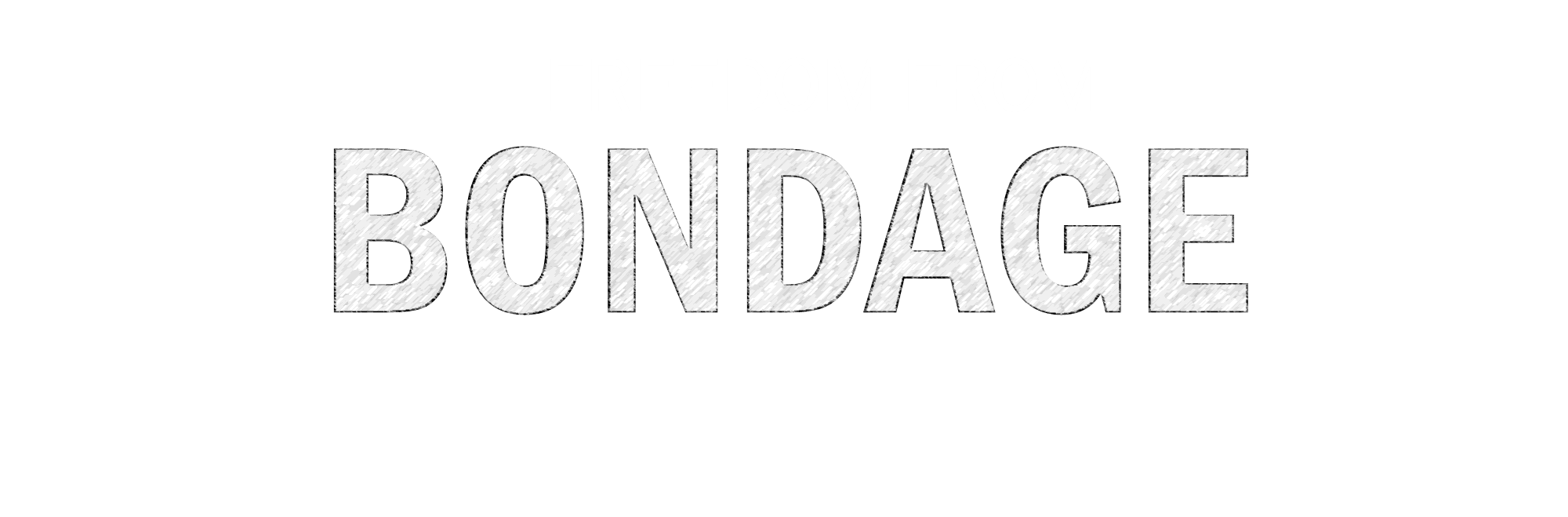 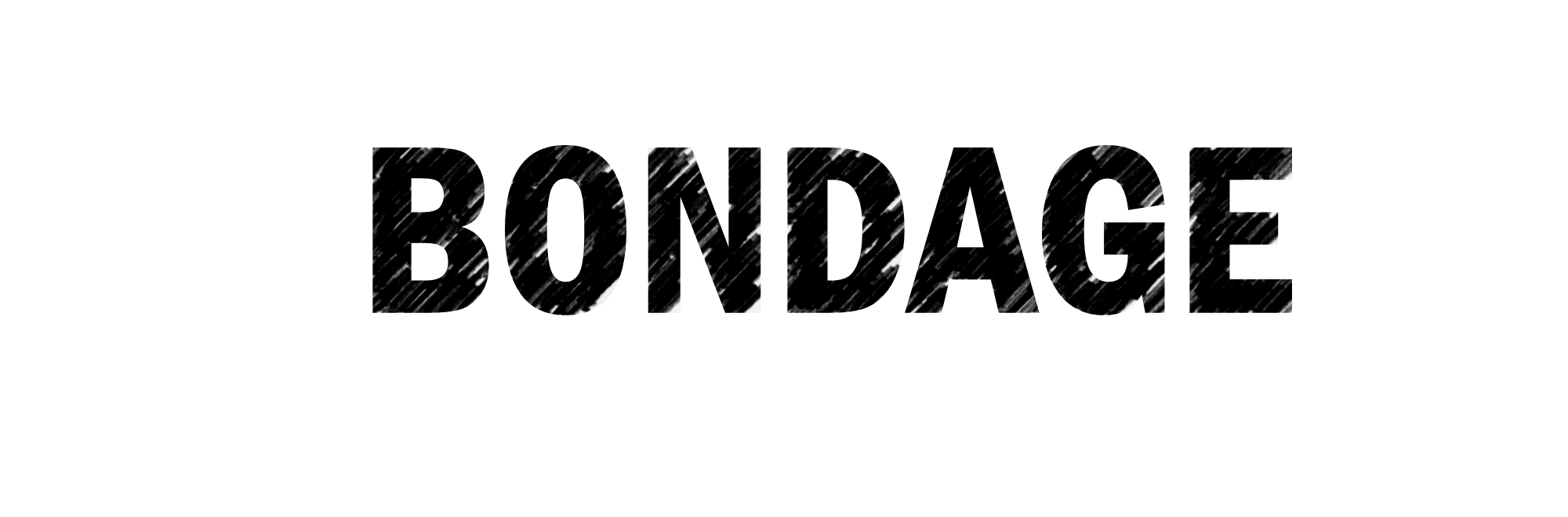 FREEDOM FROM